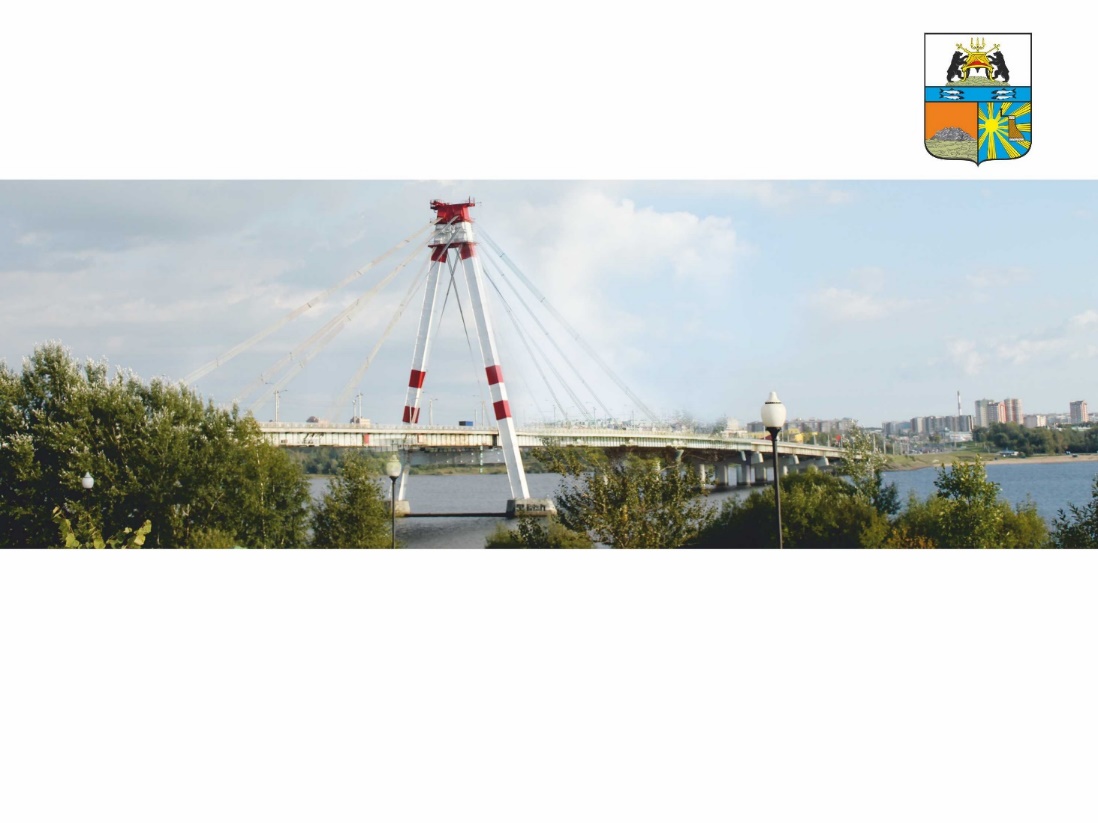 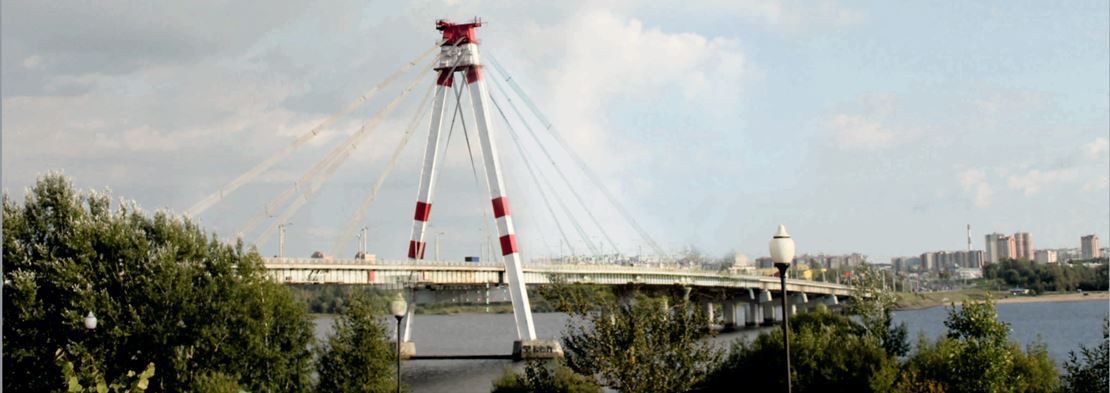 ИНФОРМАЦИЯ 
 ОБ ИСПОЛНЕНИИ ГОРОДСКОГО БЮДЖЕТА ЗА 1 КВАРТАЛ 2023 ГОДА
Докладчик: А.В. Гуркина, заместитель мэра города,
                    начальник финансового управления мэрии
24.04.2023
ИСПОЛНЕНИЕ БЮДЖЕТА ЗА 1 КВАРТАЛ 2023 ГОДА
млн руб.
ДОХОДЫ
РАСХОДЫ
Исполнение 23% от Плана
Исполнение 23% от Плана
14 311
13 518
«Собственные»
4 207
9 524
Бюджет 
содержания
Безвозмездные
3 286
9 311
3 082
847
2 515
4 787
Бюджет развития
2 235
771
Факт
Факт
План
План
2
«СОБСТВЕННЫЕ» ДОХОДЫ – 1 КВАРТАЛ 2023 ГОДА
млн руб.
20% 
от плана на 2023 год
ФАКТИЧЕСКОЕ ОТКЛОНЕНИЕ 
2023 года от 2022 года 
-285 млн руб.
75% 
к 1 кв. 2022 года
НДФЛ
комитет по управлению имуществом
спец. налог режим МСП
земельный налог
налог на имущество
платные услуги
другие  налоговые и неналоговые
План 
2023 год
Факт 1 квартал
2023 год
Факт 1 квартал
2022 год
3
ПРИ ЭТОМ, ГОРОД:
млн руб.
в национальных проектах:  
«Образование», «Демография», «Жилье и городская среда», «БКД», «Культура», «Экология»
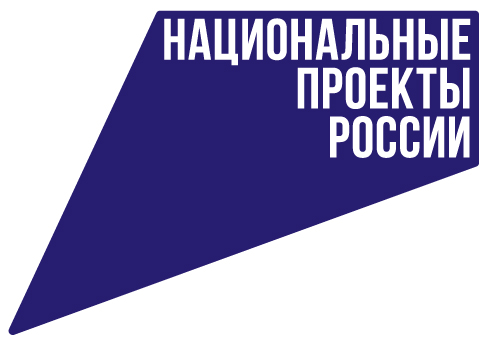 2 046
ОБ+ФБ – 1 951
Соф. ГБ – 95
бюджет в городских проектах: 
обновление веранд в детских садах
ремонты в образ. учреждениях, ФИС
комфортная остановка
видеонаблюдение
городское озеленение
скамейки
ремонт библиотек
городская управа
ремонт здания для Совета ветеранов
интеграционный центр для людей с ОВЗ
занятия адаптивной физкультурой
городские праздники (соцзаказ)
единая финансовая бухгалтерская служба
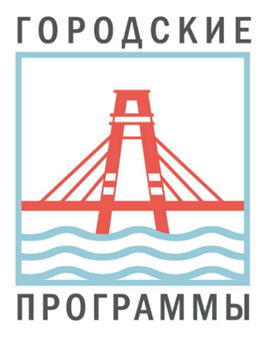 399
4
МЕРЫ СОЦИАЛЬНОЙ ПОДДЕРЖКИ
млн руб.
75,5
образование
30,6
здравоохранение
1,2
физическая культура
0,5
рождение одновр. 3 и > детей
семьям участников СВО 
(плата за д/сад, питание обучающихся с 5 по 11 кл.)
+ проезд в общ. транспорте, кружки в город-х учр-х
5,5
+10
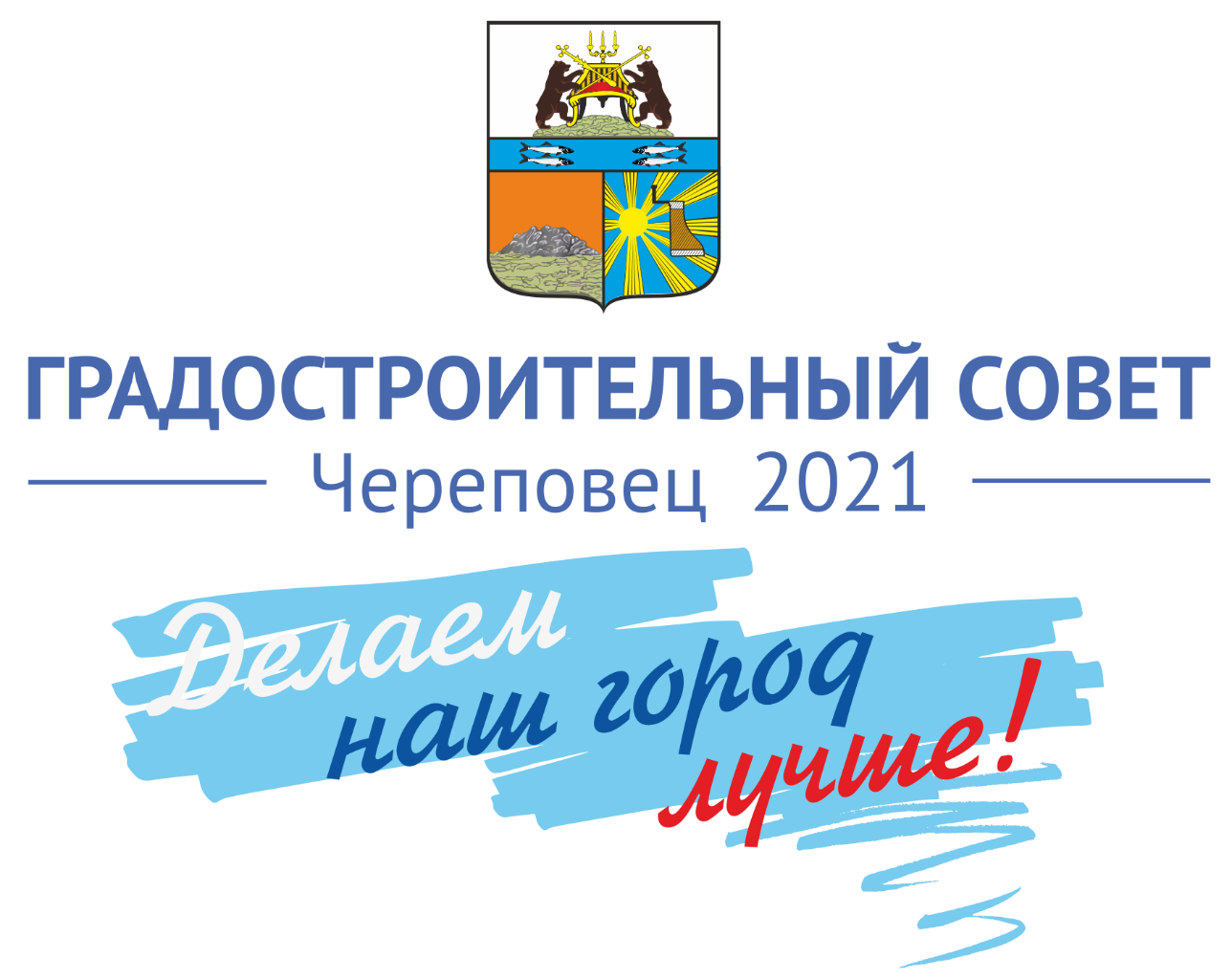 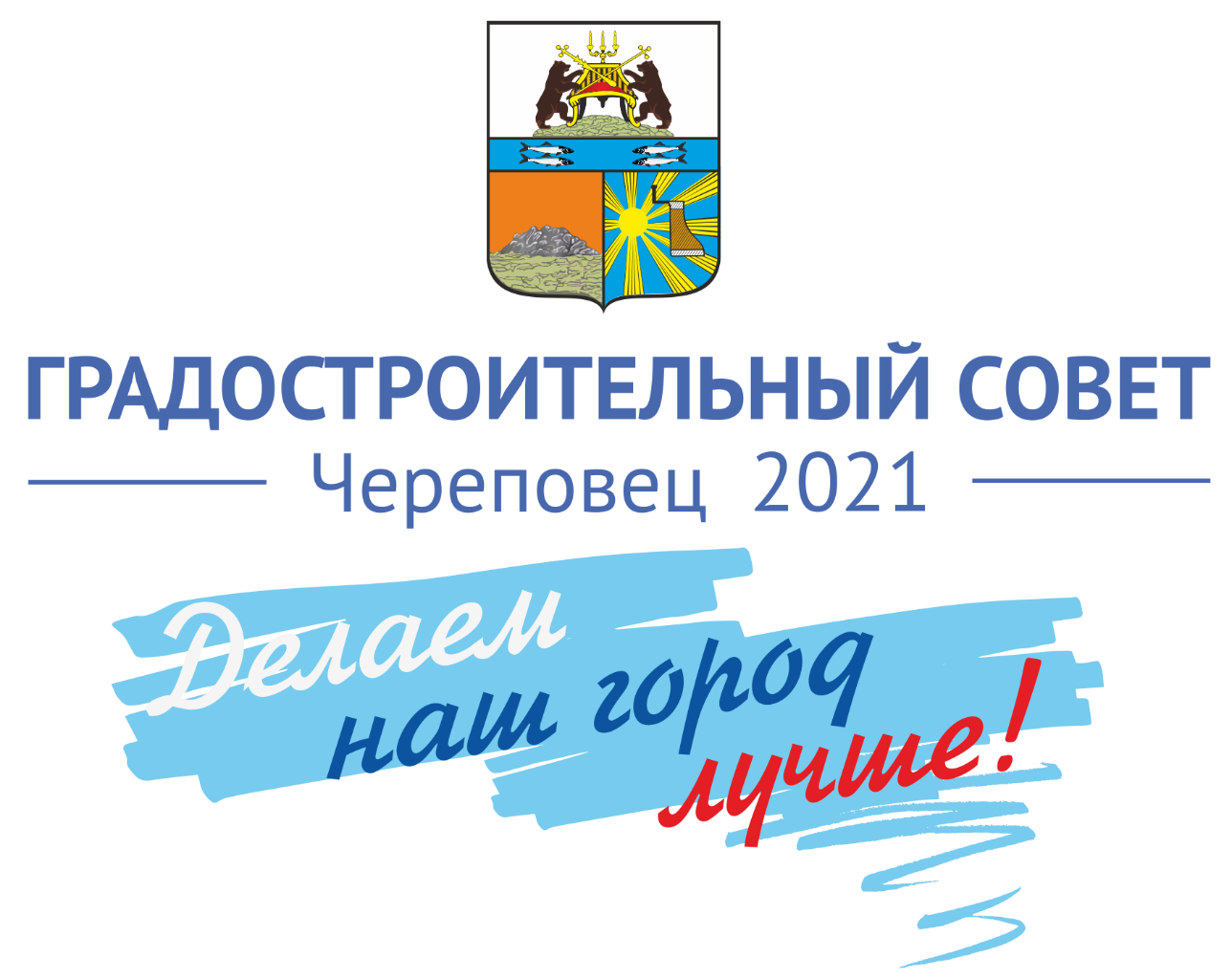